Operator in the Loop Simulation for Experimentation
Presented by Joshua Ellington & Harvey Williams

Contribution from William Brown & Adrien Sellar
[Speaker Notes: MBDA have an OITL Facility called FOX Combat Flight Simulator. 
It has a long history particularly for Air-to-Air Combat modelling
Much of this presentation is based on learnings from using FOX for Experimentation]
Contents
Definitions:
OA & Experimentation
OITL Simulation
Planning
Delivery
Analysis
Summary
2
What is Operational Analysis at MBDA?
…
“PRE-CONCEPT”
CONCEPT
DEMO
IN SERVICE
ASSESSMENT
Future Environment
Operational Views
System 
Trade-offs
Mid-life Development
Survivability
CONEMP
Capability Needs
Weapon 
Mix
Vignettes
Target Set
Export
System Definition
Battlespace Integration
System
Evaluation
3
[Speaker Notes: Operational Analysis activities tend to be weighted towards the front end of the CADMID cycle
Many of our activities happen in a “Pre-concept” phase – an exploratory phase that tends to precede a formal Concept Phase
Many of these activities are then repeated with new context for mid-life development, spiral upgrades or export opportunities.
The purple boxes represent activities we typically use experimentation to assist with]
What is Experimentation?
Structured Interaction with the User

5 Principles for Experimentation:
Mutual Benefit
Customer Focus
Challenge Culture
Efficiency /  Agile
Integrated Approach
4
[Speaker Notes: In this context, we have 5 principles to experimentation within MBDA, but I feel these can be summarised in just three words:
Structured
Must be designed in such a way to illicit a particular outcome
User
Must involve a two-way exchange of information and learning with the User/customer and designers
Interaction
Requires an engaging, interactive element to ‘bring the problem to life’ and foster creativity and new thinking]
What is an Operator-In-The-Loop (OITL) Simulator ?
A model or simulation which is coupled to human input.

Necessary when
(1) Behaviour cannot  be simply determined in advance.
(2) Interaction of humans & model is most important ‘learning’ outcome.
(3) Reactions of the modelled system to human decisions is a key.
(4) Development of, or, Training humans with high-risk technology. 

Challenges
How to accurately represent the problem; how to interpret results.
5
[Speaker Notes: there are some problems where we simply don’t know the best tactics to code into non- OITL model. Air air is a very complex space. Trade between repeatability and dynamic exploration of tactics and interaction of complex systems of systems.]
OITL Simulator Use
ANALYSIS
PLANNING
DELIVERY
Live Analysis
Fit For Purpose ?
Technical 
Outcome
Technical 
Objective
Operator Behaviours
Operator Training
Validate & Verify
Operator In The Loop Simulator
Data
Extraction
Data
Analysis
Build & 
Config
6
[Speaker Notes: Operator Simulator can be described in 3 distinct phases
Planning and preparation for the events, including both an event itself and the people, software, facilities, data that is required
Delivery of the event itself, including appropriate review and validation
Analysis post-event and the mechanisms to extract value from an event]
OITL Simulator Use
ANALYSIS
PLANNING
DELIVERY
Live Analysis
Fit For Purpose ?
Technical 
Outcome
Technical 
Objective
Operator Behaviours
Operator Training
Validate & Verify
Operator In The Loop Simulator
Data
Extraction
Data
Analysis
Build & 
Config
7
[Speaker Notes: Operator Simulator can be described in 3 distinct phases
Planning and preparation for the events, including both an event itself and the people, software, facilities, data that is required
Delivery of the event itself, including appropriate review and validation
Analysis post-event and the mechanisms to extract value from an event]
Planning – Technical Objectives & People
Experienced Operators
Data Analysts
Analyst Operators
Trial Coordinators
Model & Data Providers
OITL Community
Developers
Stakeholders
8
[Speaker Notes: People
People are at the heart of experimentation and involving the right people is key to successfully deriving value from an activity
Perhaps the most obvious is people involved in the event itself (flying virtual cockpits) and the analysts scoping the activity
However, there are many additional stakeholders and data providers to be considered
Who is validating your assumptions?
Where are your models and input data coming from?
Who is your customer(s)? What do they want?
Key that operators can think outside current tactics - a real challenge with OITL
Objective Setting – This is a process we have found helpful as part of planning OITL Experimentation:
Starts with the people – clearly identify names individuals for key roles
Work with the trial customers and simulation environment team to clearly define objectives
These must be something answerable with the data, people and facilities available
Design an Experiment that will fulfil the desired aims and objectives and provide answered to the desired question 
Requires iteration
Document the plan, assumptions, data so you have a record of what you have done
Peer review and gain senior endorsement for the activity through a Fit for Purpose Review]
Planning – Build & Configure
How
What
Platform
Real-time
Models
Blue
Weapons
Sensors
Agile 
Environment
Red
Training & Behaviours
PVI
[Speaker Notes: Talk generically about the elements of the sub-system models

Real-Time Models  As the OITL software is real-time, explain how only a sub-set of the real-world engineering behaviour can be re-produced. There are lots of assumptions, these need to be explained to the operators and stakeholders, and the ultimately questioned as we address whether the study is helping us understand the problem we are trying to solve.
Agile-Environment  This speaks to the cadence of the experimentation activity,  and in what level of detail we can verify and validate the implemented models. Rather crudely, if the model is very simplistic, verification and validation should not dominate the process in which human exploration of the behaviour is most important.
Sensors  RADAR / Imaging / Track Generation
Platform  Manoeuvrability / Thrust / Signatures /  Data linking / Mass
Weapons  Propulsion / Aerodynamics / Guidance / Seeker / Mass
PVI  How pilots best use the information they are shown
Red/Blue  Talk about the need to model in some level of detail both sides of the operation. Models are sometimes best use to describe generic or “Class of”  behaviour.
Training & Behaviours  Talk bout how the pilots are trained on expected behaviours of  expert operators, however, behaviours required to use in-service equipment  might be the same as those for future equipment, so observed behaviour is an important outcome.


External models or data representing  the above systems are integrated into the simulation environment]
Routes to Verification and Validation
Sub-model development and testing

Automated system testing

Live Exploratory Testing

Post-flying  Data Mining
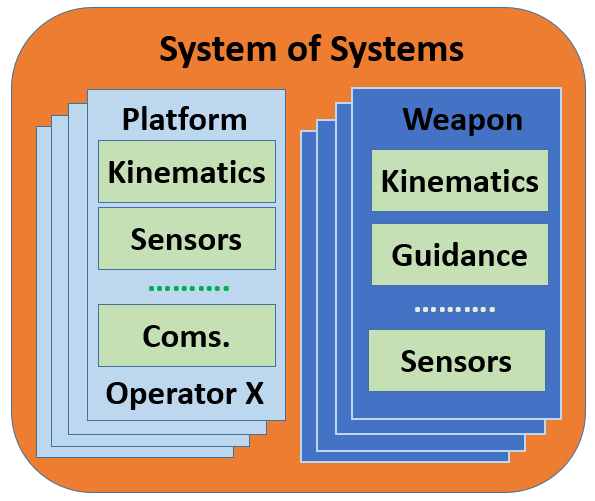 10
[Speaker Notes: Talk about
1) How sub-models are developed based off inputs from domain experts in Aerodynamics, propulsion, radar system, mechanical and sensors.
2) How, in the case of concepts, there is often nothing to directly validate. However, for existing commercial products, reference models of the systems exist which we can validate against
3) We will talk about Four  types of Software Testing

(i) Automated system testing. This uses highly structured script-based machine-driven response to specific areas of interest. This typically involves testing the specific behaviour of specific components/sub-systems of the model within the context of the whole software. E.g. (Kinematics, communications, sensors, weapons) often have relatively simple models which can be used to validate the system models in very simplistic scenarios. This VERIFIES the software.

(ii) Live Exploratory Testing. We will link here to the theme of Exploratory Testing: (see https://en.wikipedia.org/wiki/Exploratory_testing ), and 
 describe how Exploratory Testing is a well understood method from the non-defence world of Software Testing, which relies on only setting high-level objectives, and leaving the low-level objective to be determined by the informed responsible tester (e.g. the Operator Pilot). This looks at:
 How Exploratory Testing combines learning about the System (Experimentation) with Software Test Design and Execution.
 How a key objective of this approach is to catch un-expected behaviour, and that this approach can be more efficient than standardised testing, allowing spontaneous response.

(iii) LIVE exploratory testing. This describes a subset of Exploratory Testing, where in real-time, multiple intermediate variables describing the sub-system behaviour are available to the Experiment Overseer to un-unsual behaviour can be quickly identified.

(iv) Post-Flying Data Mining. A key feature of the OITL simulator is that all outcomes and intermediate variables are recorded This describes the after-the-fact analysis of these “recordings”, to identify repeated outcomes across multiple experiments.  Will Link to Josh saying more about this in his slides on “Analysis”. This tool is useful for investigating, addressing and identifying learning effects in the Operators; variability in individual operator behaviour; and groups behaviours, in addition to looking for confounding behaviours.

Question: What to say about assessing variability in operators ?]
Fitness for Purpose
WHO

Senior Stakeholders

Customer(s)

Trial Director

Chief Analyst

Technical Experts
WHAT

Trial Plan

Test Specification

Models and Assumptions

Understanding of potential outcomes
WHY

Clear Objectives (Purpose)

Are the plan, facility, data and models appropriate?

Strategic Objectives

Risk Mitigations
11
[Speaker Notes: Explain the objective of the fitness for propose review is:
(i) What we are trying to achieve; outline the plan, assumptions and likely outcomes
(ii) Describe the roles of the people involved
(iii) Why: to contrast trial objectives with strategic objectives and (business & technical ) risk mitigations.]
OITL Simulator Use
ANALYSIS
PLANNING
DELIVERY
Live Analysis
Fit For Purpose ?
Technical 
Outcome
Technical 
Objective
Operator Inputs
Operator Training
Validate & Verify
Operator In The Loop Simulator
Data
Extraction
Data
Analysis
Build & 
Config
12
[Speaker Notes: Operator Simulator can be described in 3 distinct phases
Planning and preparation for the events, including both an event itself and the people, software, facilities, data that is required
Delivery of the event itself, including appropriate review and validation
Analysis post-event and the mechanisms to extract value from an event]
Delivery
Replay & De-brief & Observation capture
Pilot Briefing & Planning
Mission Execution
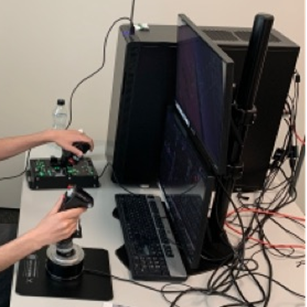 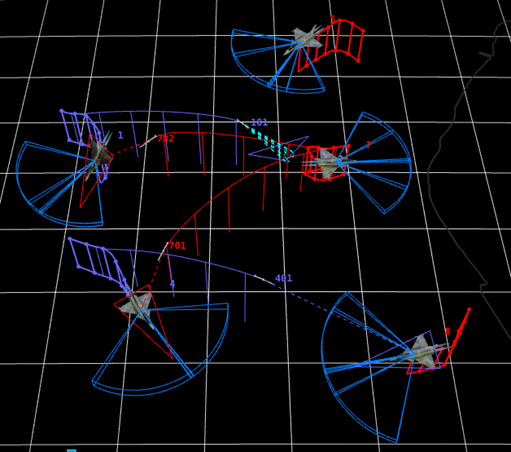 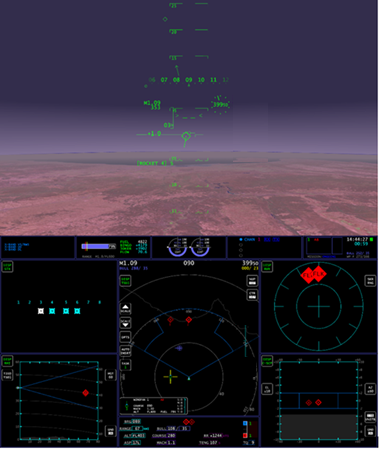 x
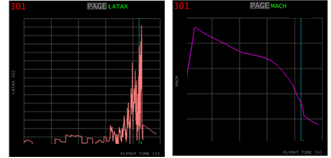 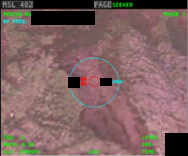 Debrief Reports
Debrief Reports
Debrief Reports
13
[Speaker Notes: Event delivery in the context of an Air Combat Trial encompasses:
Briefing and familiarisation of the data, assumptions and objectives to all participants
A chance for both Red and Blue operators to form plans and tactics 
A number of ‘combats’ flown utilising the heads up/down displays and throttle and stick
Combat Debrief includes interaction between operators to capture insights and live interrogation of the events that have just happened
Capturing these insights / observations as they occur is the first major stream of value in terms of outputs
The debriefs typically take at least as long as the combat!
The power of OITL simulation is to understand why things happened the way they did, and how the human and system interactions affected outcomes
Missile X was really effective at Y
Whenever we do X, Red team do Y]
OITL Simulator Use
ANALYSIS
PLANNING
DELIVERY
Live Analysis
Fit For Purpose ?
Technical 
Outcome
Technical 
Objective
Operator Behaviours
Operator Training
Validate & Verify
Operator In The Loop Simulator
Data
Extraction
Data
Analysis
Build & 
Config
14
[Speaker Notes: Operator Simulator can be described in 3 distinct phases
Planning and preparation for the events, including both an event itself and the people, software, facilities, data that is required
Delivery of the event itself, including appropriate review and validation
Analysis post-event and the mechanisms to extract value from an event]
Post-Event Analysis
Combat 1
Measure of Effectiveness
Data Extraction & Collation
Outcomes
Combat 2
Data Analysis
…
Detailed Investigations
Combat N
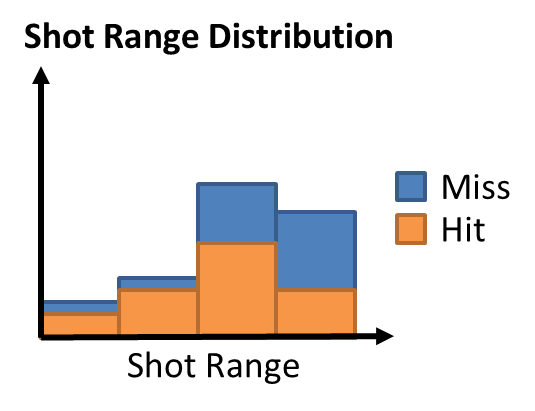 Observations
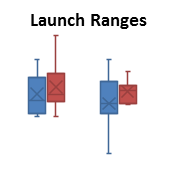 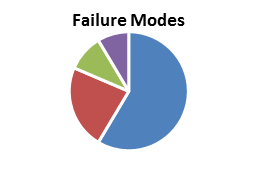 Debrief Reports
Debrief Reports
Operator Behaviours
Debrief Reports
15
[Speaker Notes: Post-Event Analysis is about deriving value.
Combats are recorded and post-processed to extract raw data (e.g. entity positions and states at each time step)
The questions you want to answer and the methods of answering those questions should have been defined by your Experimental Design / Trial Planning process
This allows you to capture Measures of Effectiveness (e.g. Mission Success)
This provides a data set to undertake more detailed analysis (e.g. the distribution of missile engagements and how that related to kill %, or the manoeuvrability of a missile, or use of a particular sensor)
The Debrief reports and Observation notes from the trial can provide significant value
These observations must drive your data analysis – you need to know where to look in the data!]
Summary / Conclusions
Know your Assumptions
Control for Confounders
Observations First
Live Exploratory Testing
How to capture value?
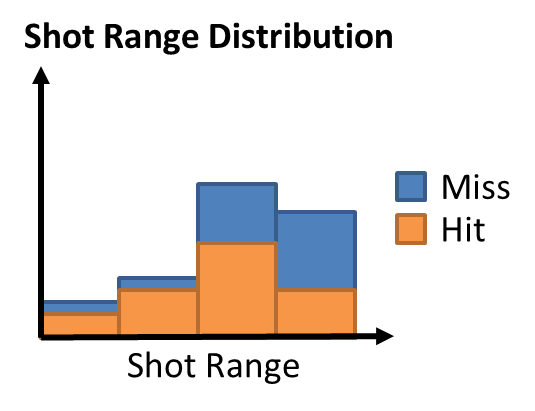 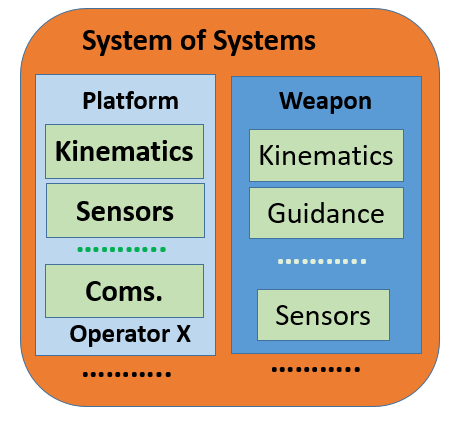 Debrief Reports
Debrief Reports
Debrief Reports
16
[Speaker Notes: Ensuring these communities are sharing information and knowledge is key
Gaining access to the right personnel to support OITL activities is always difficult

Know your Assumptions
Having a well defined and careful list of assumptions and capture of them is key
In a real time environment you cannot get to 100% representation
So understanding the limitations and impact of these is key
Along with having a good relationship with the input data generators to allow that transition from the detailed to the less detailed

Control for Confounders
E.g. Learning effects, gaming the system
Operator familiarity with the environment is a challenging factor 
A lot of design decisions have been chosen to try to mitigate these 
Both in the simulator design and experimental design 
The human provides a key element into the environment which makes analysis significantly easier and more valid
But humans come with a host of confounders

Observations First
Where observations from the trial are supported by numerical evidence 
This is due to the complex nature of this environment, it is difficult to draw direct conclusions from numbers alone
Did they launch at that range due to the capability of the weapon, or due to the tactics they employed?
Hence fox puts a lot of focus on capturing the human insights from the trial, both in the debrief and observations capture
In addition to allowing full replay-ability for post trial debrief
The numerical output is also very important, however we try to ensure it is always informed by the trial conditions and observations
Live Exploratory Testing
Ability for a controller to ‘see’ what’s happening in the models live 
How to capture value?
Scribes to capture discussions and insights
Debrief sessions
Questionnaires 
Paper notes
Post-trial analysis]